© WaterAid
ARABELLA HAYTER, WHO 
haytera@who.int
Prince Madihol Conference, 2020
Transforming health service quality through improved water, sanitation & hygiene: 
from Resolution to Revolution
1
“QUALITY”: an empty promise without basic services
8.6 million deaths per year in 137 LMICs are due to inadequate access to quality care. 
Of these, 3.6 million are people who did not access the health system. 
Whereas, 5.0 million people who sought care but received poor quality care.
https://www.thelancet.com/pdfs/journals/langlo/PIIS2214-109X(17)30101-8.pdf
2
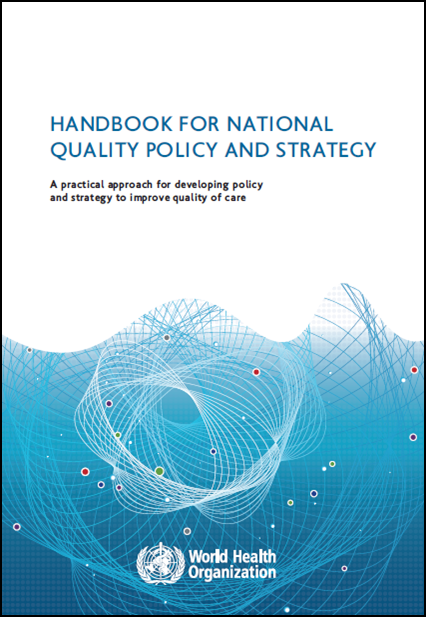 Quality care, WASH & IPC
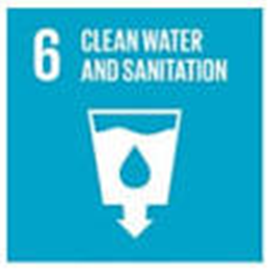 Recap on the dimensions of quality care:
1. Timely
3. Equitable
2. Efficient
4. Integrated
7. People-centered
6. Safe
5. Effective
Lack of WASH in health care means care is less effective, less safe & harmful
WASH supports & strengthens IPC to prevent: i) the spread of infection, ii) the overuse/unnecessary use of antibiotics & iii) outbreaks
WASH – a fundamental building block
3
[Speaker Notes: Lets bring this to life by focusing on a topic of interest today – the prevention and control of infection (IPC) and how WASH plays such an important role in supporting efforts to stop preventable infection in health care as part of overall efforts to improve the quality and safety of health care.
A quick recap on what is meant by quality health care. 

Quality health care us timely, it’s efficient, equitable and integrated - delivered in a seamless way for people who access it.
With respect to WASH – one way of looking at this is that a lack of WASH in health care means care is less effective, less safe & harmful.
And if we think specifically about IPC - WASH supports & strengthens IPC to prevent: i) the spread of infection, ii) the overuse/unnecessary use of antibiotics & iii) outbreaks.
As we heard in the video – WASH is a building block for the delivery of quality health care for people.]
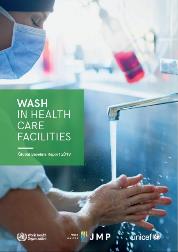 WASH remains shockingly inadequate
4
WHO/UNICEF, 2019 Global Baseline Report
1 in 4 lack basic water
1 in 5 have no sanitation 
42% lack hand hygiene at point of care
40% lack systems to segregate waste
Find your country’s data: 
www.washdata.org/healthcare
“Do not call it a health care facility if there is no WASH”
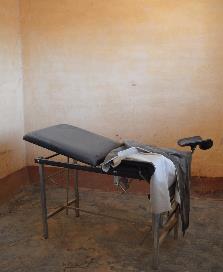 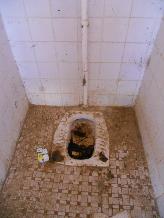 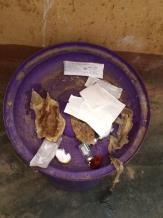 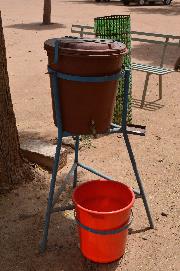 Only half of delivery rooms in 6 countries have all basic WASH and infection prevention and control supplies
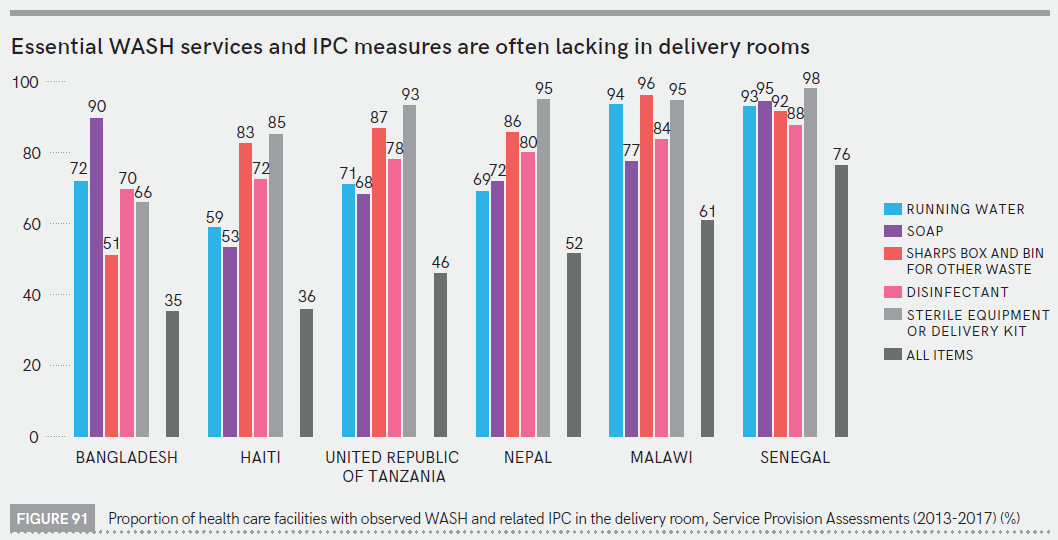 Antibiotics a quick fix for poor WASH in fractured health systems?
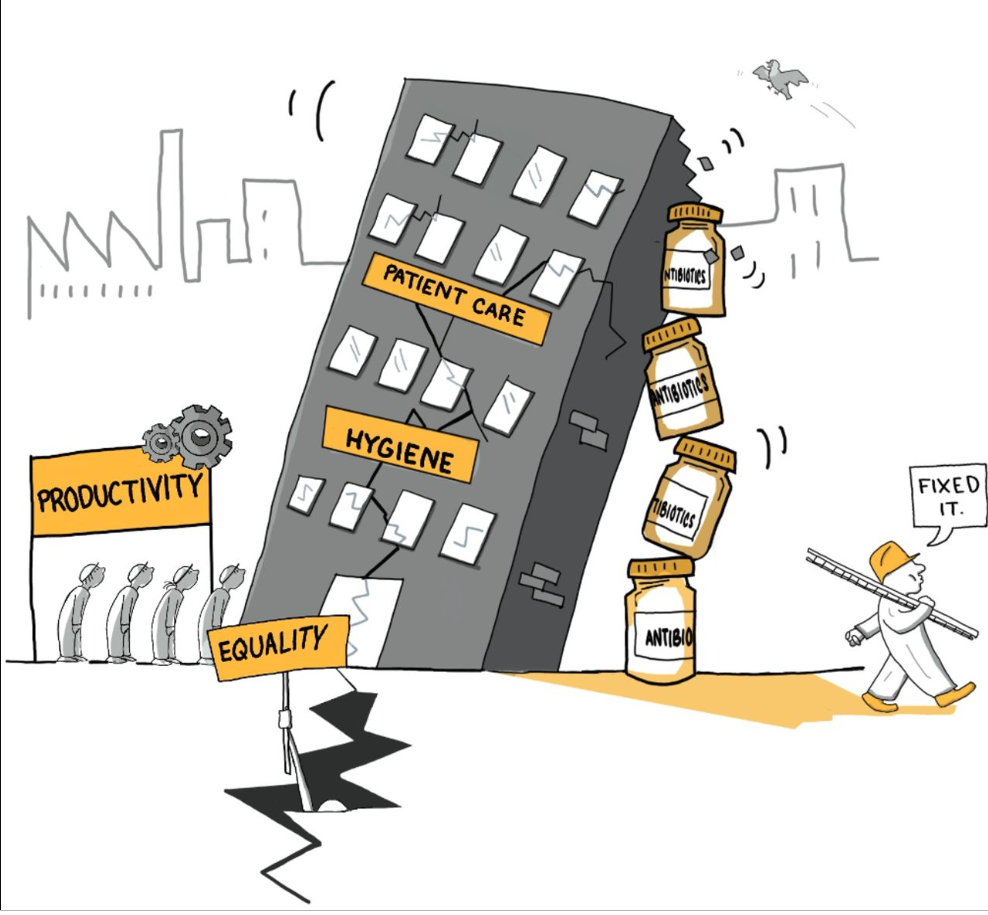 From: Willis and Chandler, 2019. Quick Fix for care, productivity, hygiene and inequality: reframing the entrenched problem of antibiotic overuse. BMJ Global Health.
2020: the movement is growing
Ongoing
Advocacy, technical support to countries, documenting what works
Event on progress and investments at World Health Assembly
2020: Year of Nurse and Midwife #YNOM
72nd World Health Assembly (WHA)  approves a Resolution
WASH in HCF recognized by WHO as urgent health challenge of decade
Every user has quality care and universal WASH
Global baseline and guidance form basis for strategic action
May 
2020
2020
April 2019
May
2019
January 2020
2030
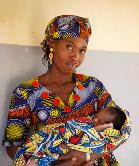 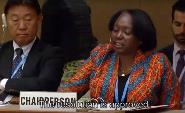 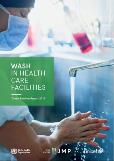 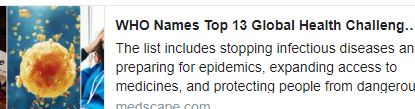 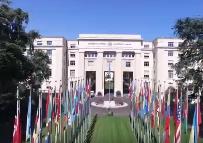 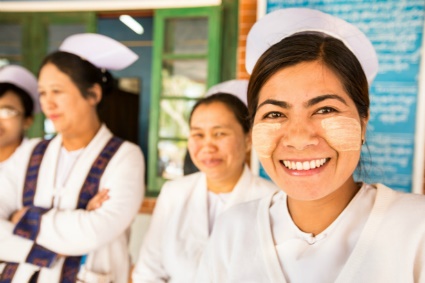 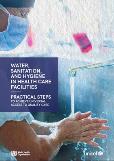 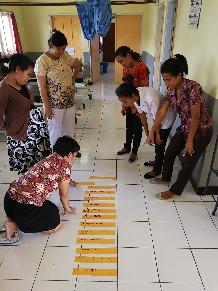 Practical steps for improving and sustaining services:a distillation of “what works” in 30+ countries
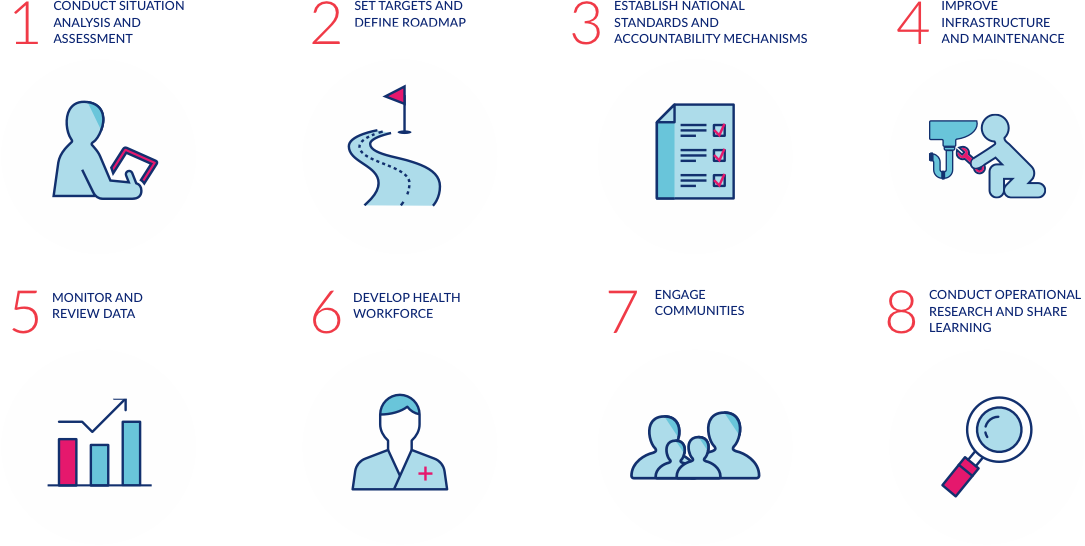 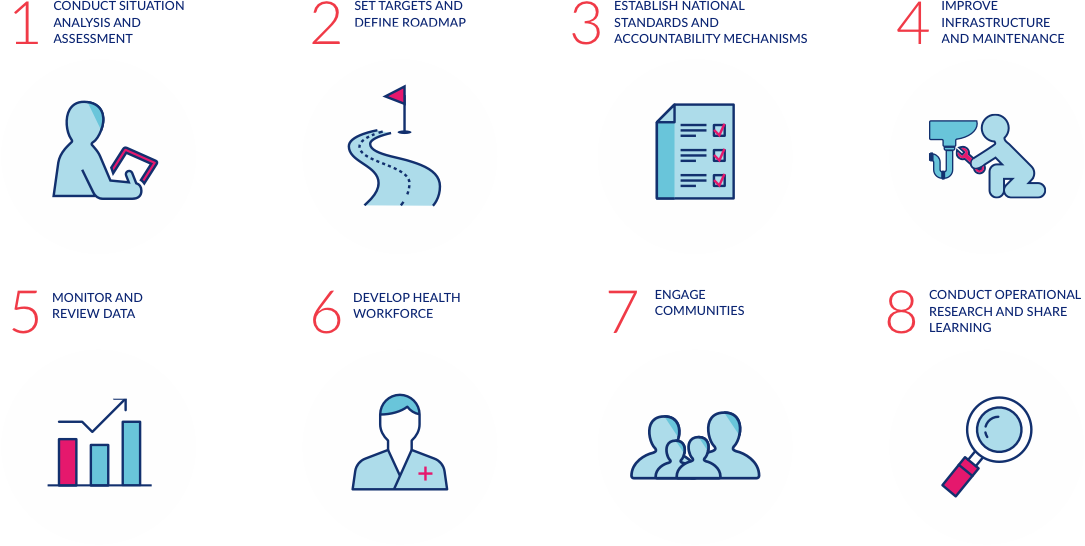 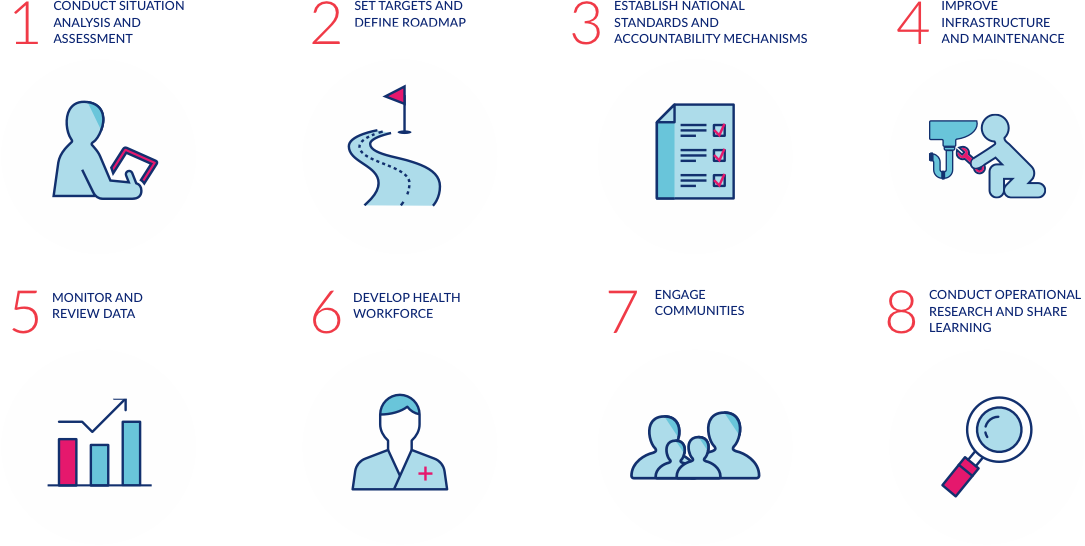 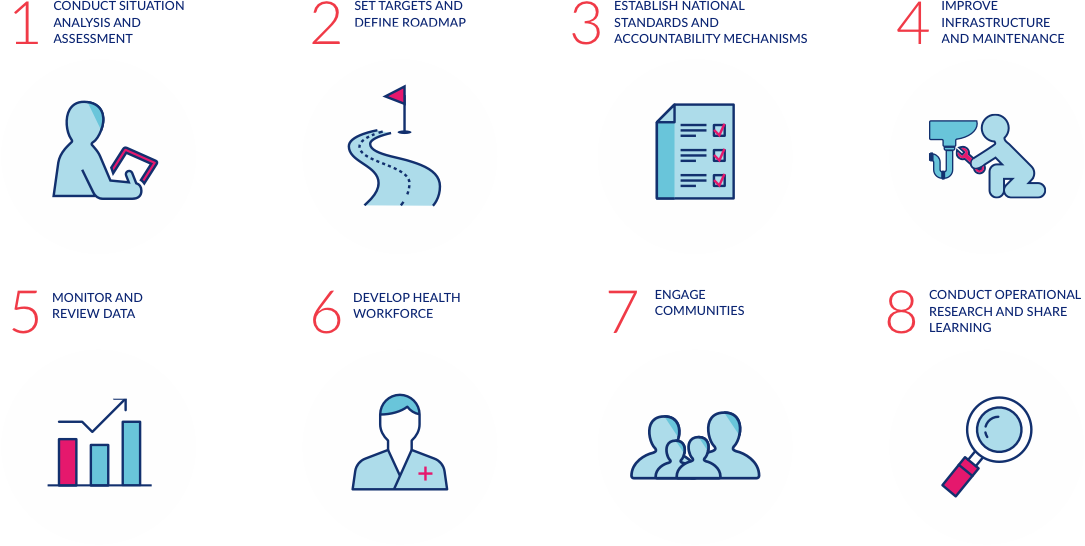 WASH FIT improvements, Indonesia
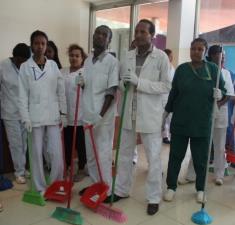 Empowering cleaners in Ethiopia.
8
Spotlight on WASH FIT: a practical tool for improving quality of care
QI methodology 
Implemented in >25 countries 
Assessment and risk prioritization 
4 core areas: water, sanitation and waste, hygiene and management
2020 update: climate resilience, gender & inclusivity, emergencies
Training slides and mobile app visit: www.washinhcf.org; www.washfit.org.
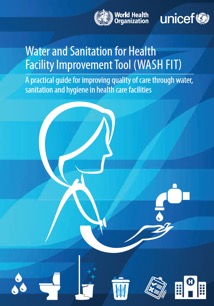 9
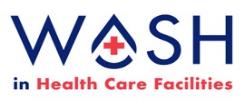 Join the Revolution!
LEARN: Visit www.washinhcf.org for practical tools, case studies, news and stories. 
CONNECT: Join the community @wash_for_health
COMMIT: Support country commitments and/or encourage others to commit at www.washinhcf.org/commitments
IMPROVE: Identify health entry points; work on one or more practical actions; implement & document.
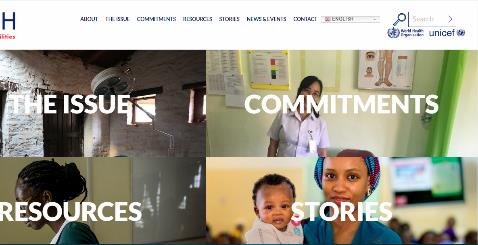 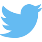 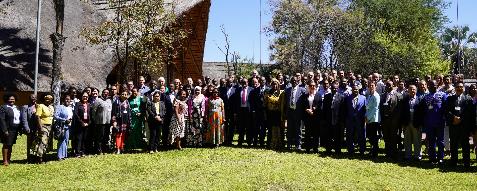